Technologie city logistikyIng. Ondrej Stopka, PhD.
Metodický koncept k efektivní podpoře klíčových odborných kompetencí s využitím cizího jazyka ATCZ62 - CLIL jako výuková strategie na vysoké škole
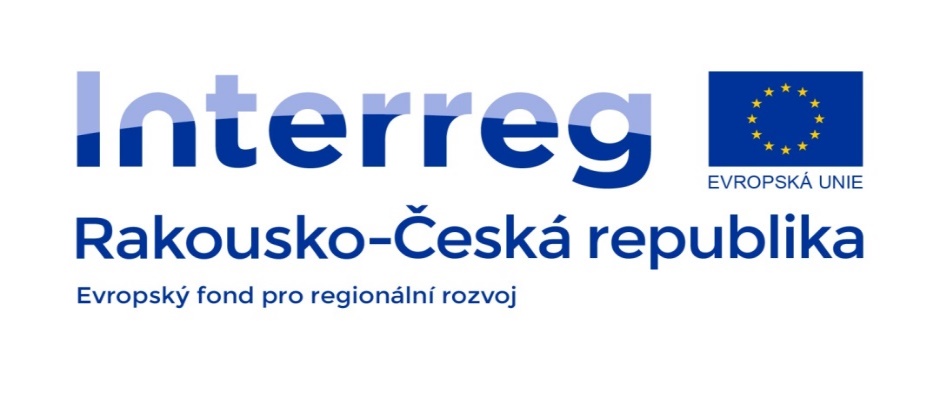 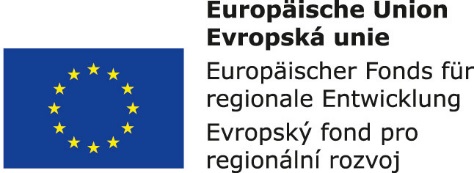 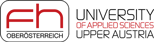 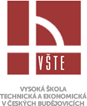 Průvodce studiem předmětu
Cílem předmětu je seznámit studenty s podstatou a řešením logistických problémů měst v různých pojetích od dílčích řešení až po komplexní přístup. Seznámí se s klasickým pojetím city logistiky jako řešení toků zboží a dalších materiálů na území center velkých měst, rozšířeným pojetím zahrnujícím všechny relevantní složky dopravy na území celých aglomerací, problematikou nákladní a veřejné dopravy včetně její integrace jako důležitou součást městské logistiky a vztahem logistiky a životního prostředí. Absolvent je schopen identifikovat silná a slabá místa v dopravě na území měst a aglomerací, umí řešit úlohy plánování a optimalizace dopravy a dopravních toků v aglomeracích. Umí definovat a popsat vlastnosti osobní i nákladní dopravy, dopravní prostředky a technologie, umí definovat základní parametry komplexního řešení dané problematiky.
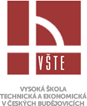 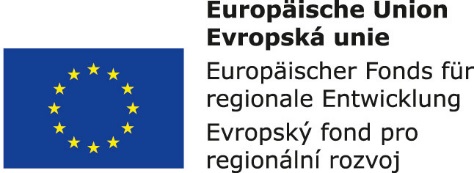 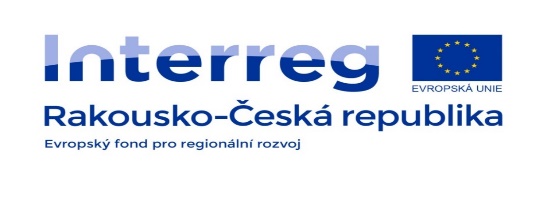 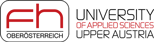 Základní okruhy studia
1.	Problematika City Logistics
2.	Silniční doprava světových měst
3.	Doprava jako systém
4.	Systémové pojetí městské dopravy
5.	Vymezení dopravní obslužnosti
6.	Modelování provozu v dopravním úseku
7.	Prognóza a modelování přepravních potřeb
8.	Tvorba dopravního procesu pomocí specifického programového vybavení
9.	Logistika zásobování města nákladní dopravou
10.	Technologie obsluhy města nákladní dopravou
11.	Sběr dat a analýza prostupnosti
12.	Analýza a model pohybu obyvatelstva a analýza propojenosti a vhodnosti metod kartografie
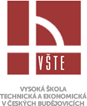 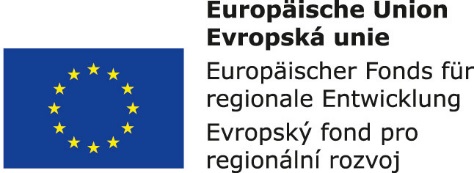 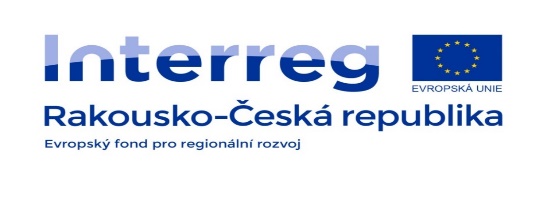 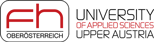 Literatura
CEMPÍREK, V., KAMPF, R. Logistika. Vyd. 1. Pardubice: Jan Perner Transport Institute, 2005. 108 s. ISBN 80-86530-23-X.
CityPlan s.r.o. TP 131. Zásady pro úpravy silnic včetně průtahů obcemi. Prague: CityPlan s.r.o., 2000, 104 s. Technical conditions.
Cole, S. Applied Transport Economics. Kogan Page Limited, London N1 9JN, 1991. 
Drdla, P. Technologie a řízení dopravy: městská hromadná doprava. Pardubice, Univerzita Pardubice, 2005.
Electronic study support FAST VSB for the course “Modeling of transport on the road”, Available at (online): http://projekt150.ha-vel.cz/node/95.
JIRAVA, P., SLABÝ, P. Dopravní inženýrství. Praha: ČVUT, 1990, 165 p., ISBN 80-01-00213-6.
LAMBERT, Douglas M., James R. STOCK a Lisa M. ELLRAM. Fundamentals of Logistics. International edition: McGraw-Hill Publishing Co., 1998. 626 s. ISBN 978-0-07-115752-0.
LEDVINOVÁ, M. City logistika a navrhování dopravních systémů měst. Dostupné: http://pernerscontacts.upce.cz/12_2008/ledvinova.pdf.
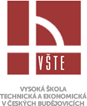 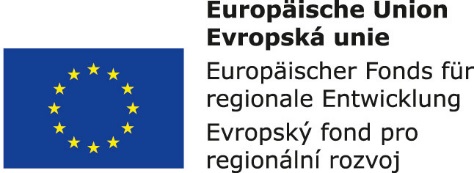 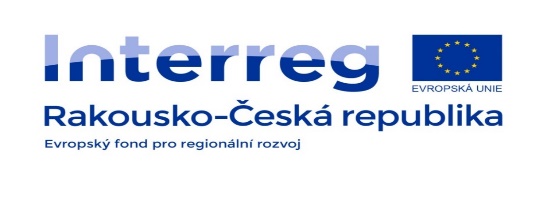 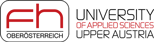 Literatura
ŠIROKÝ, J., SLIVONĚ, M., CEMPÍREK, V. Centra nákladní dopravy a jejich optimalizace na vybrané dopravní síti. “Perner´s Contacts“, Univerzita Pardubice, DFJP, Pardubice, č. II, roč. III, 2008, s. 81-94, ISSN 1801-674X, Dostupné: <http://pernerscontacts.upce.cz/>.
SOUTHERN, R. Neil. Transportation and Logistics Basics. Northwestern University: Continental Traffic Publishing Company, 1997. 375 s. A Handbook for Transportation and Logistics Professionals and Students. ISBN 978-0-9655014-0-8.
Sustainable logistics of urban transportation of goods through regional and local policies [online]. 2008. Dostupné <http://www.ustinl.cz/cz/podnikatelum/projekty-podporene-eu/sugar.html>.
Suzuki, Hiroaki, Cervero, Robert, Iuchi, Kanako. Transforming Cities with Transit: Transit and Land-Use Integration for Sustainable Urban Development. Herndon, VA, USA: World Bank Publications, 2013. ProQuest ebrary. Web. 13 May 2015.
TANIGUCHI, E. et al. Urban Transportation and Logistics: Health, Safety, and Security Concerns. 1. vyd. CRC Press, 2013. 280 s. ISBN 978-1-4822-0909-9.
TUZAR, A., MAXA, P., SVOBODA V. Teorie dopravy. ČVUT Praha 1997, ISBN 80-01-01637-4.
Voženílek, V., Strakoš, V. City Logistics: Dopravní problémy města a logistika. Olomouc: Vydavatelství Univerzity Palackého, 2009, ISBN 978-80-244-2317-3.
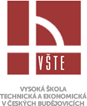 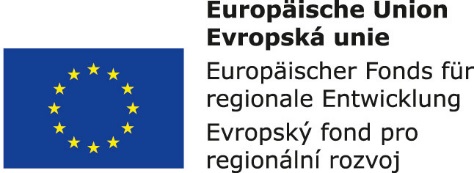 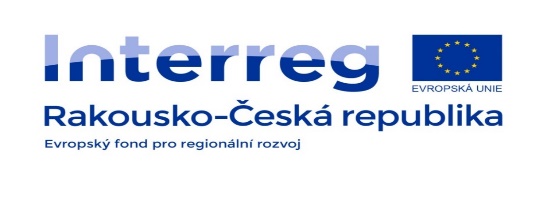 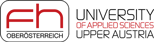 Průběh studia a komunikace
Organizační formy výuky:
•	přednáška
•	seminář
•	konzultace
Komplexní výukové metody:
•	frontální výuka
•	skupinová výuka - kooperace
•	brainstorming
•	kritické myšlení
•	samostatná práce – individuální nebo individualizovaná činnost
•	výuka podporovaná multimediálními technologiemi
•	e-learning
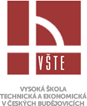 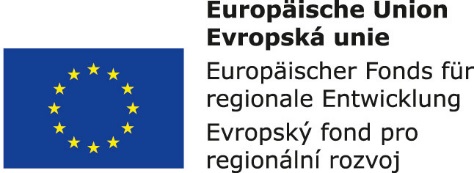 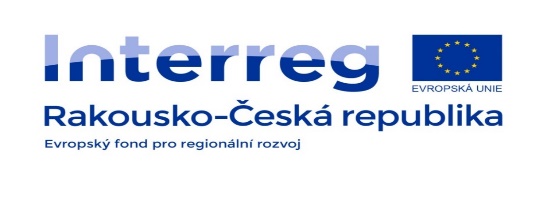 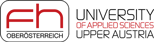 1. vydání

© Vysoká škola technická a ekonomická v Českých Budějovicích, 2017

Vydala: Vysoká škola technická a ekonomická v Českých Budějovicích, Okružní 10, 370 01 České Budějovice

Za obsahovou a jazykovou správnost odpovídá autor
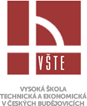 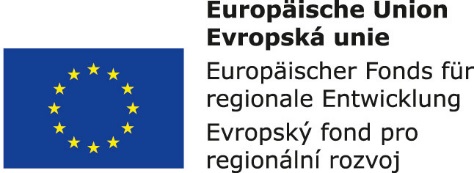 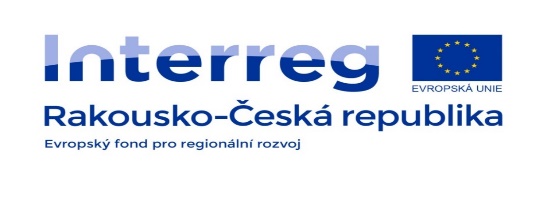 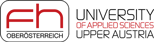